সকলকে স্বাগতম
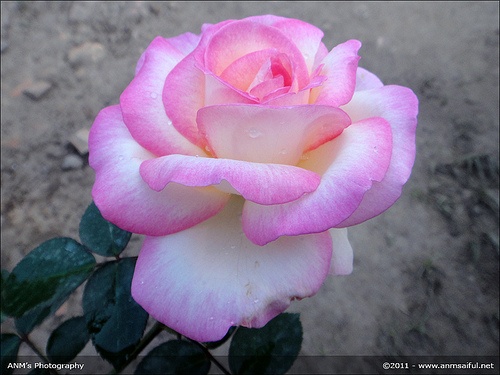 শিক্ষক পরিচিতি
বিনয় কুমার বিশ্বাস 
সহকারী শিক্ষক 
কোলা সদর উদ্দিন উচচ বিদ্যালয় 
রাজবাড়ী সদর, রাজবাড়ী। 
মোবাঃ ০১৭১৭৭৫৪৮০৭
ই-মেইল-binoykumar024@gmail.com
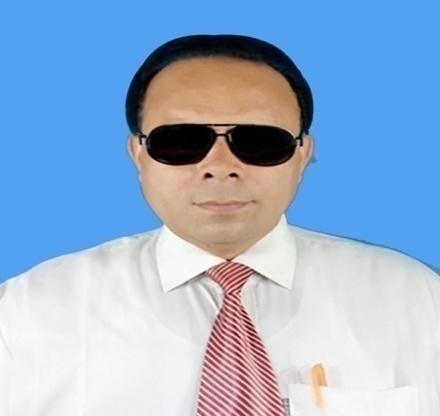 পাঠ পরিচিতি
শ্রেণীঃ নবম ও দশম 
বিষয়ঃ হিসাব বিজ্ঞান 
অধ্যায়ঃ দ্বিতীয় 
সময়ঃ ৪৫ মিনিট 
তারিখঃ 2৫-10-১9ইং
নিচের ছবিগুলো দেখি
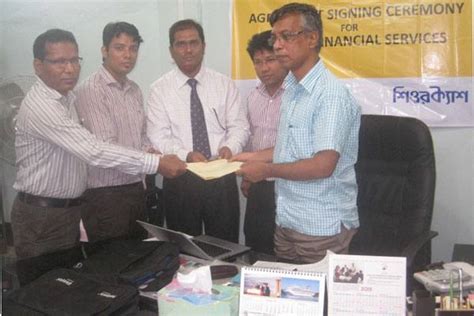 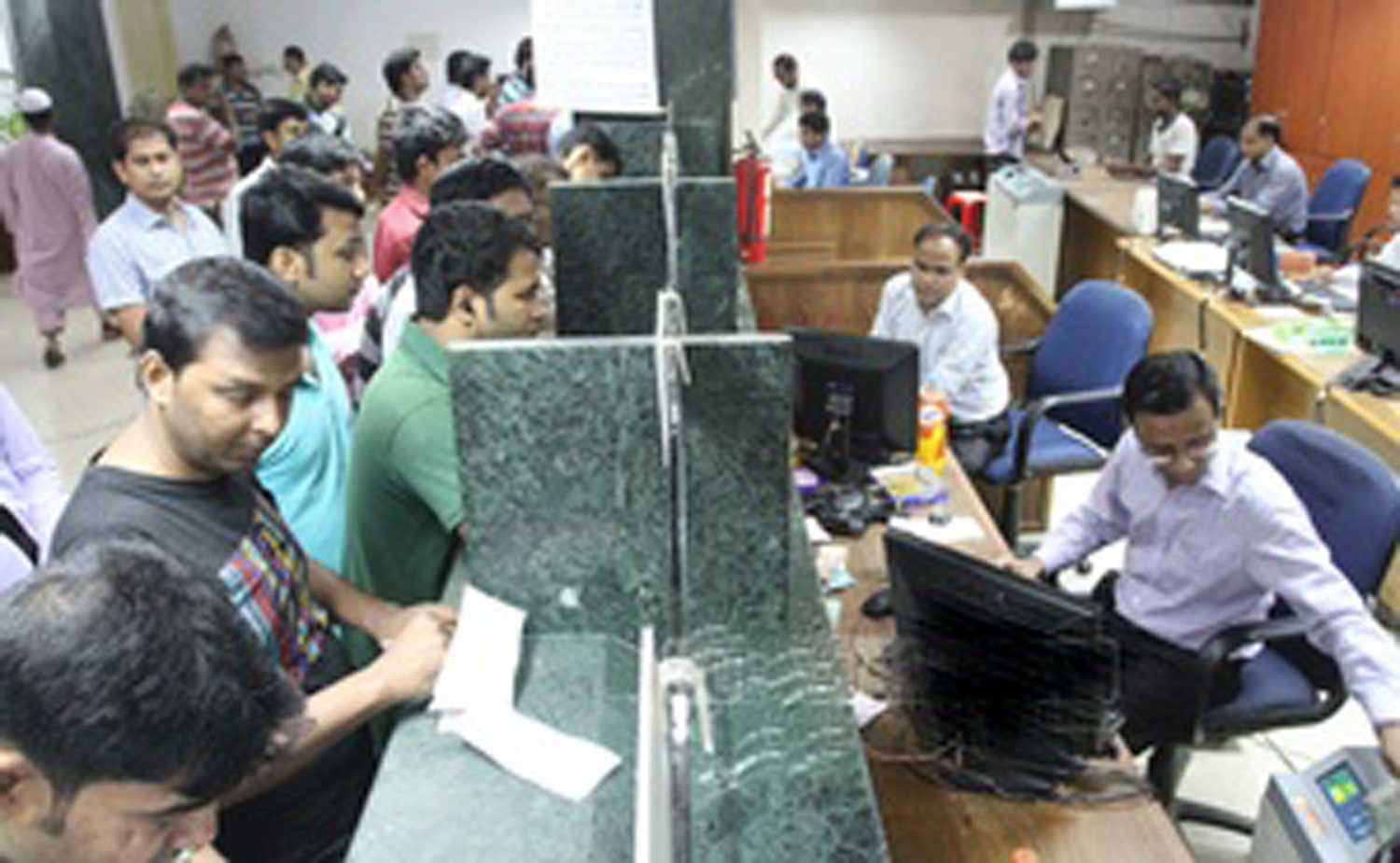 নিচের ছবিগুলো দেখি
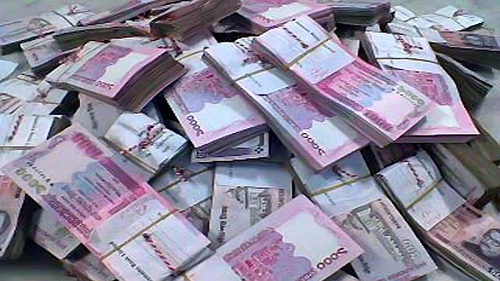 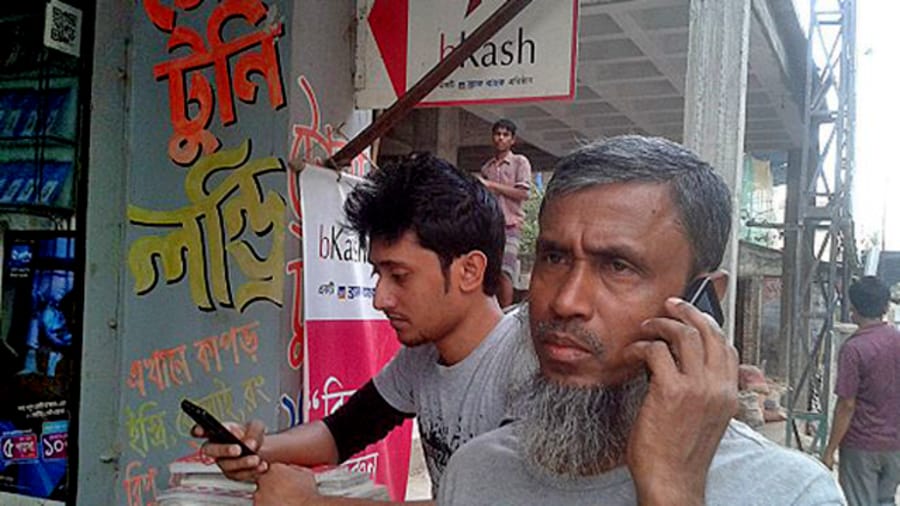 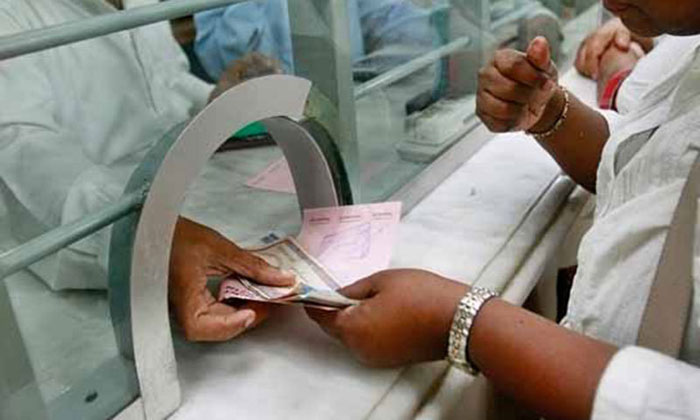 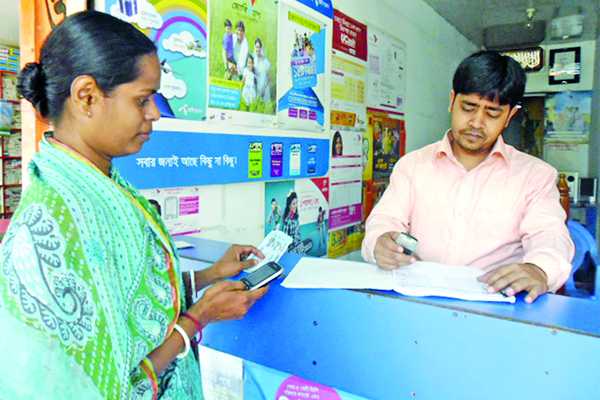 আজকের পাঠ
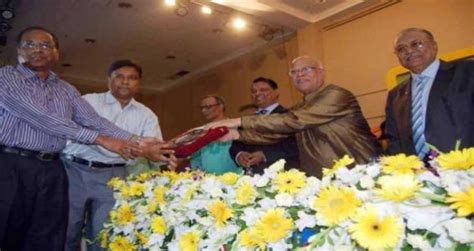 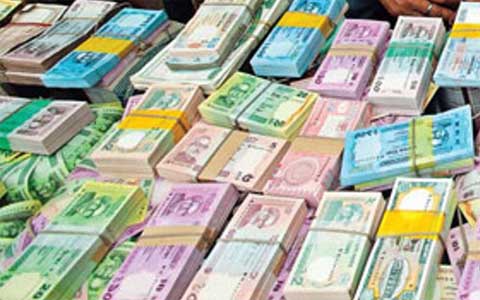 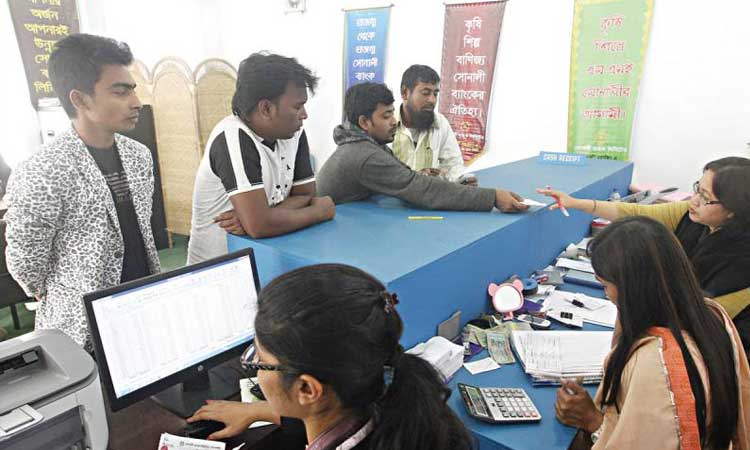 “লেনদেন”
শিখনফল
লেনদেন কী তা বলতে পারবে ?
চালান কী তা বলতে পারবে? 
চালান তৈরী করতে  পারবে। 
ডেবিট ভাউচার ও ক্রেডিট ভাউচার কী তা বলতে পারবে? 
ডেবিট ভাউচার ও ক্রেডিট ভাউচার তৈরী করতে  পারবে।
লেনদেন  কী ?
কোন ঘটনা দ্বারা যদি কোন ব্যক্তি বা প্রতিষ্ঠানের আর্থিক অর্থাৎ সম্পত্তি ,দায়,ওস্বত্বাধিকারের কোন পরিবর্তন ঘটে তাকে উক্ত ব্যক্তি বা প্রতিষ্ঠানের লেনদেন বলে ।
চালান  কী ?
চালান হচ্ছে মালক্রয় ও বিক্রয়ের একটি প্রমাণ দলিল।
চালান                                 ২ জানুয়ারী, ২০১৮ 
	বিশ্বাস ট্রেডার্স(বিক্রেতা)	 
 ৩০ নিউ মার্কেট ঢাকা
ক্রমিক নং       মালের বিবরন    	        পরিমান          দর            পরিমান টাকা
 ০১                সাদা কাগজ               ২০ রিম           ৬০০               ১২০০০
		বাদ কারবারী বাট্টা ১০%                                              	১২০০
মোট                                                                                      ১০৮০০ 
               
টাকা( কথায়) দশ হাজার আটশত টাকা মাত্র।                       বিক্রেতার স্বাক্ষর 
ভুল ত্রুটি সংশোধন যোগ্য
একক কাজ
প্রশ্নঃ কাল্পনিক তথ্য  ব্যবহার করে ‘চালান’ –এর নমুনা ছক তৈরী কর ।
ডেবিট ভাউচার  কী ?
-পণ্যক্রয় ও বিভিন্ন খরচের জন্য যে ভাউচার ব্যবহৃত হয় তাকে ডেবিট ভাউচার বলা হয় ।
ডেবিট ভাউচারের নমুনা ছক নিম্নরুপ
প্রতিষ্ঠানের নাম ও ঠিকানা 
 ডেবিট ভাউচার
নম্বর  ---------- 							নম্বর -------
হিসাব খাতের নাম -----------					তারিখ---- 
গ্রহনকারীর নাম --------------
খরচের বিবরন                             			টাকা
-------------- 
--------------
    -------------- 

ক্যাশিয়ারের স্বাক্ষর            হিসাব রক্ষকের স্বাক্ষর        ব্যবস্থাপকের স্বাক্ষর                       গ্রহনকারীর স্বাক্ষর
ক্রেডিট ভাউচার  কী ?
পন্য বিক্রয় ও আয়ের জন্য যে ভাউচার ব্যবহৃত হয় তাকে ডেবিট ভাউচার  বলা হয়।
পন্য বিক্রয় ও আয়ের জন্য যে ভাউচার ব্যবহৃত হয় তাকে ক্রেডিট ভাউচার  বলা হয় ।
			ক্রেডিট ভাউচারের নমুনা ছক নিম্নরুপঃ
প্রতিষ্ঠানের  নাম ও ঠিকানা 
ক্রেডিট ভাউচার 
নম্বর----------                                                                       স্থান-------
হিসাব খাতের নাম--------                                                       তারিখঃ-----  
গ্রহনকারীর স্বাক্ষর----------
বিবরন                                                                টাকা
								------------------  								------------------


   ক্যাশিয়ারের স্বাক্ষর        হিসাবরক্ষকের স্বাক্ষর    ব্যবস্থাপকের স্বাক্ষর         গ্রহনকারীর স্বাক্ষর
দলগত কাজ
‘ক’ দল-ডেবিট ভাউচারের নমুনা তৈরী কর। 
‘খ’ দল-ক্রেডিট ভাউচারের নমুনা তৈরী কর।
মূল্যায়ন
প্রশ্নঃ-১) নিচের কোনটি লেনদেন নয় ? 
ক) নগদ ৫০০০০ টাকা দিয়ে ব্যবসায় আরম্ভ করল । 
খ) ৬০০০০ টাকার আসবাবপত্র ক্রয় । 
গ) ১০০০০ টাকা  বেতন দেওয়া হল । 
ঘ) ম্যানেজার নিয়োগ করা হল ।
প্রশ্নঃ-২) চালানের স্বাক্ষর থাকে- 
ক্রেতার 
বিক্রেতার 
ব্যবস্থাপকের 
নিচের কোন টি সঠিক ? 
ক)	i ও ii   	খ)i ও iii       গ) ii ও iii      ঘ) i ও ii ও iii
প্রশ্নঃ-৩) ক্যাশবুকের ক্রেডিট দিকে লেখা হয়- 
ক) ডেবিট ভাউচার   খ) ক্রেডিট ভাউচার 
গ) ডেবিট নোট        ঘ) ক্রেডিট  নোট
প্রশ্নঃ-৪) কমিশন প্রাপ্তী কোন ভাউচারে লিপিবদ্ধ করে?  
ক) চালান          খ) নগদ  ভাউচার 
গ) ডেবিট ভাউচার ঘ) ক্রেডিট ভাউচার
বাড়ীর কাজ-০১
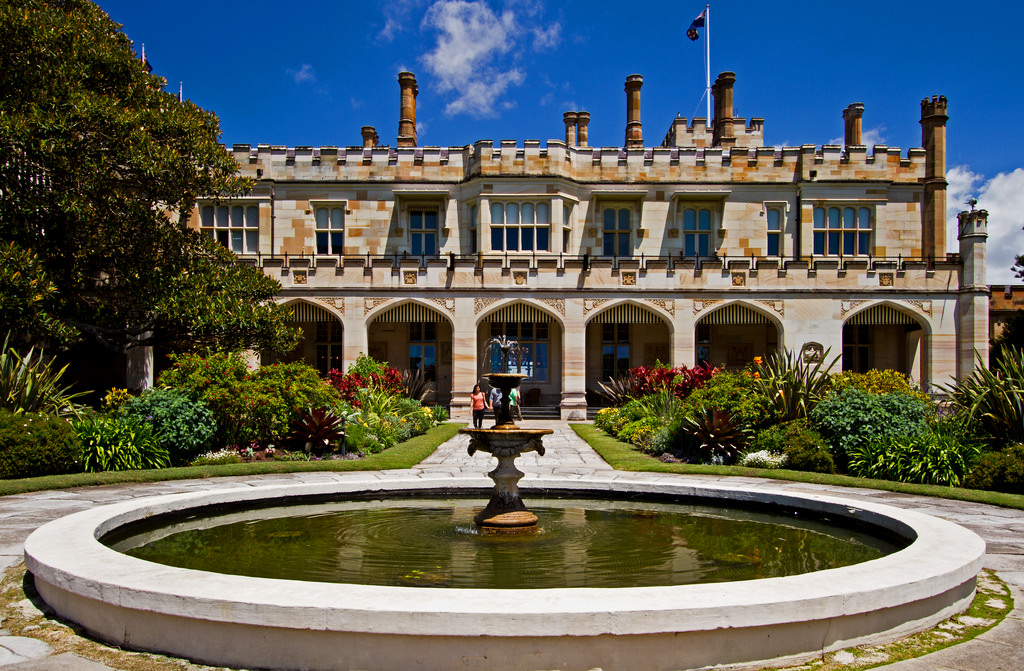 বাড়ীর কাজ-০২
মিঃ রবিন তার ব্যবসায়ের যাবতীয় লেনদেন দু’তরফা দাখিলা পদ্ধতিতে সংরক্ষণ করেন । তার লেনদেন গুলো নিম্নরুপঃ- 
০১ জানুঃ/২০১৮- রহমানের নিকট হতে প্রতিটি শাড়ী ১০০০ টাকা দরে ৪০০টি শাড়ী ক্রয় ১০% বাট্টায় । 
 ০৫ জানুঃ/১৮- প্রতিটি শার্ট ৫০০ টাকা দরে ১২০০টি শার্ট বিক্রয় করা হল ৫% বাট্টায় ।
১০ জানুঃ/১৮- প্রতিটি শাড়ী ১০০০ টাকা ৫০টি নিম্নমানের শাড়ী ফেরৎ দেওয়া হল । 
৩০ জানুঃ/১৮- প্রতিটি শার্ট ৫০০ টাকা দরে ৫০টি নিম্নমানের শার্ট  ফেরৎ পাওয়া গেল ।

ক) ০৫ জানুয়ারী/১৮ –তারিখের লেনদেনটি দ্বারা ‘চালান’ বহি তৈরী কর । 
খ) উদ্দীপকের আলোকে ডেবিট নোট তৈরী কর । 
গ) উদ্দীপকের আলোকে ক্রেডিট নোট তৈরী কর।
সকলকে ধন্যবাদ
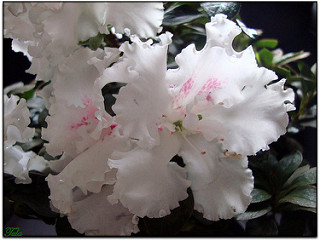